GEOMETRIC
BRAINSTORM
PRESENTATION
Write a subtitle of this presentation
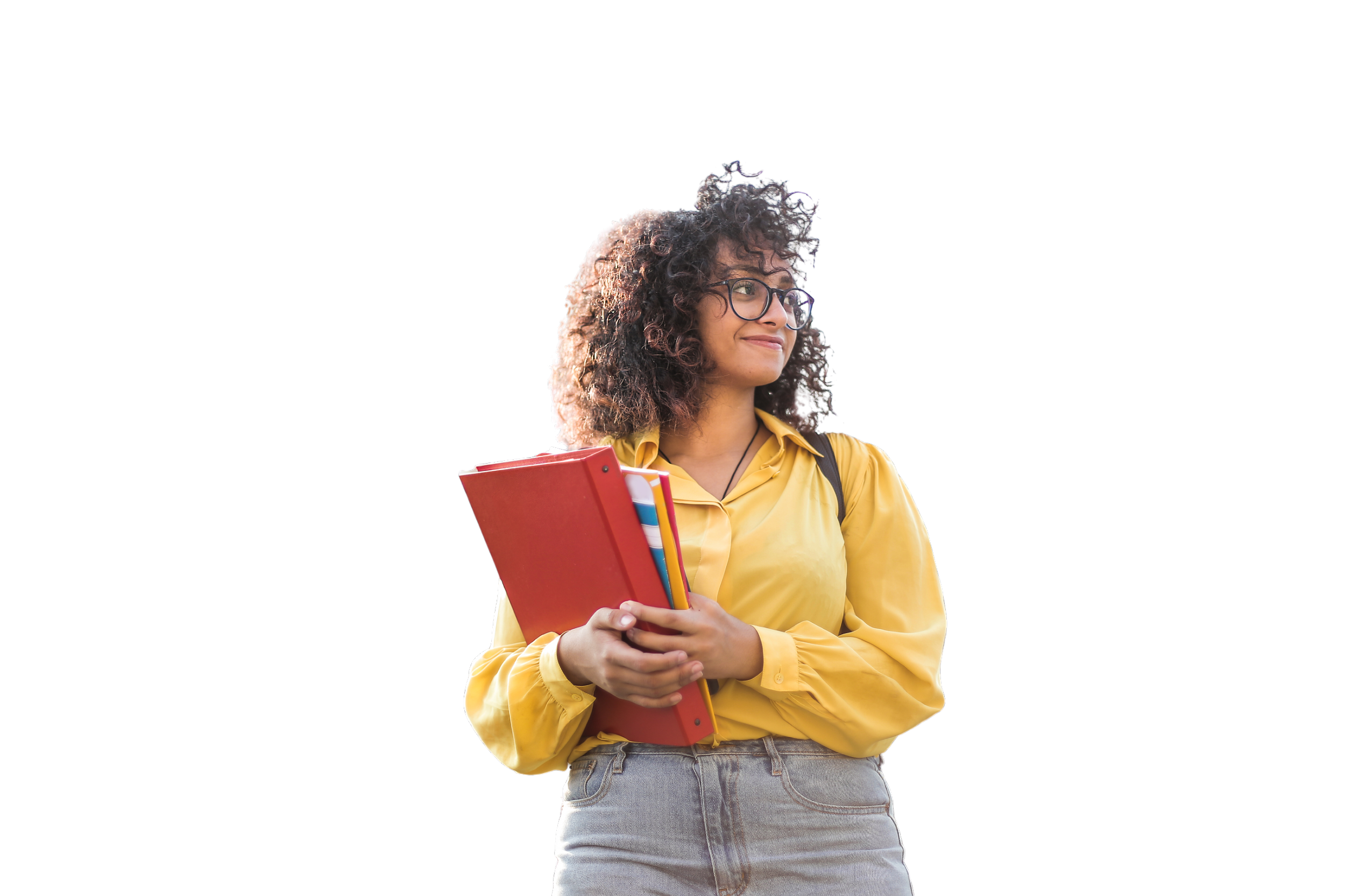 OVERVIEW
Define brainstorming and its benefits. Explain how it encourages free thinking and idea generation.
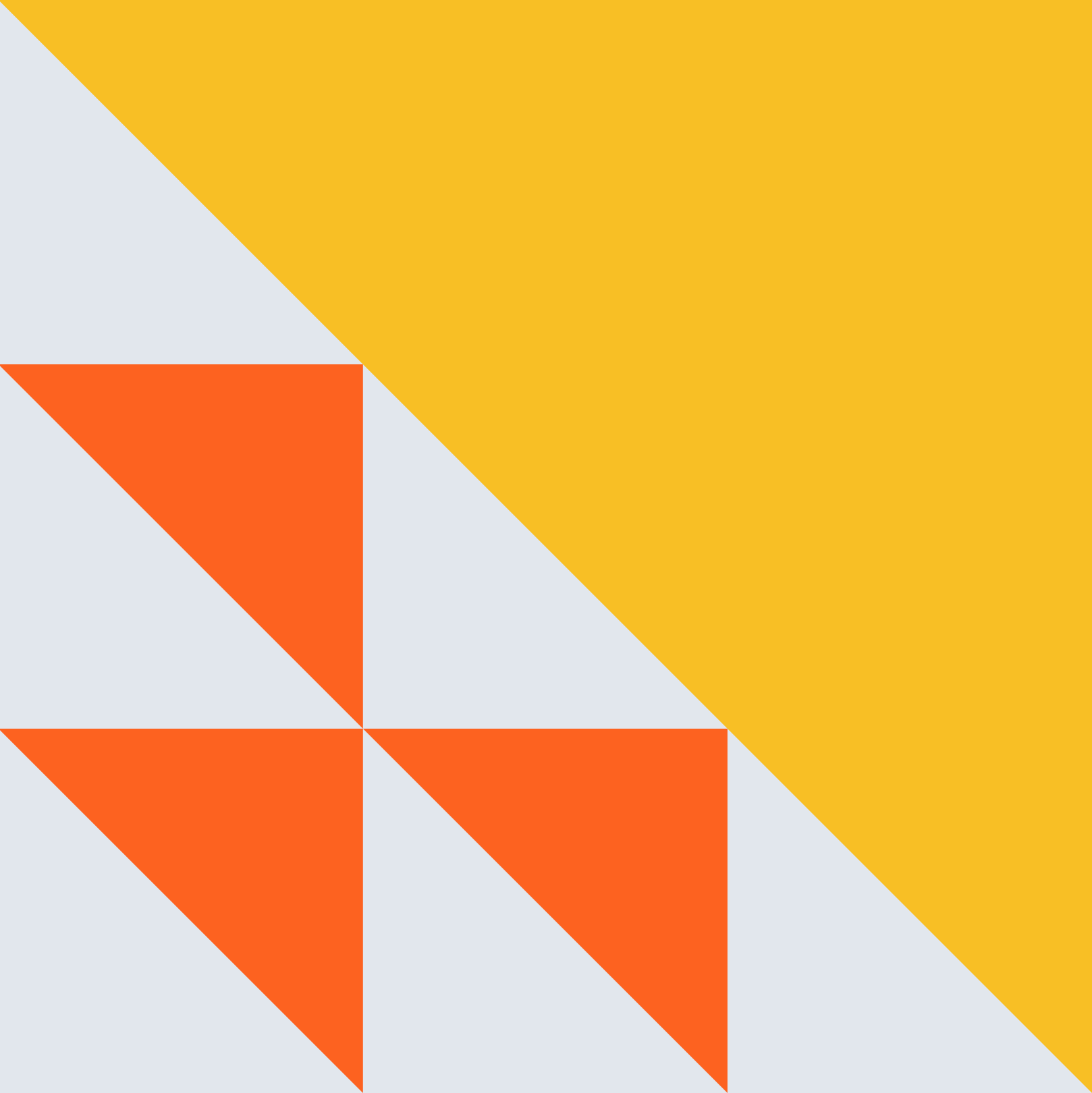 Brainstorming is a collaborative method that generates many ideas rapidly, promoting creative thinking and group problem-solving.
WRITE A MAIN
TOPIC HERE
Lorem ipsum dolor sit amet, consectetur adipiscing elit, sed do eiusmod tempor incididunt ut labore et dolore magna aliqua. Ut enim ad minim veniam, quis nostrud exercitation ullamco laboris nisi ut aliquip ex ea commodo consequat.
THEME
ICONS
CATEGORIES
Lorem ipsum dolor sit amet, consectetur adipiscing elit.
Lorem ipsum dolor sit amet, consectetur adipiscing elit.
Lorem ipsum dolor sit amet, consectetur adipiscing elit.
MIND MAP
DETAILS
RELATIONSHIPS
KEYWORDS
Lorem ipsum dolor sit amet, consectetur adipiscing elit.
Lorem ipsum dolor sit amet, consectetur adipiscing elit.
Lorem ipsum dolor sit amet, consectetur adipiscing elit.
“Lorem ipsum dolor sit amet, consectetur adipiscing elit, sed do eiusmod tempor incididunt ut labore et dolore magna.”
-John Doe
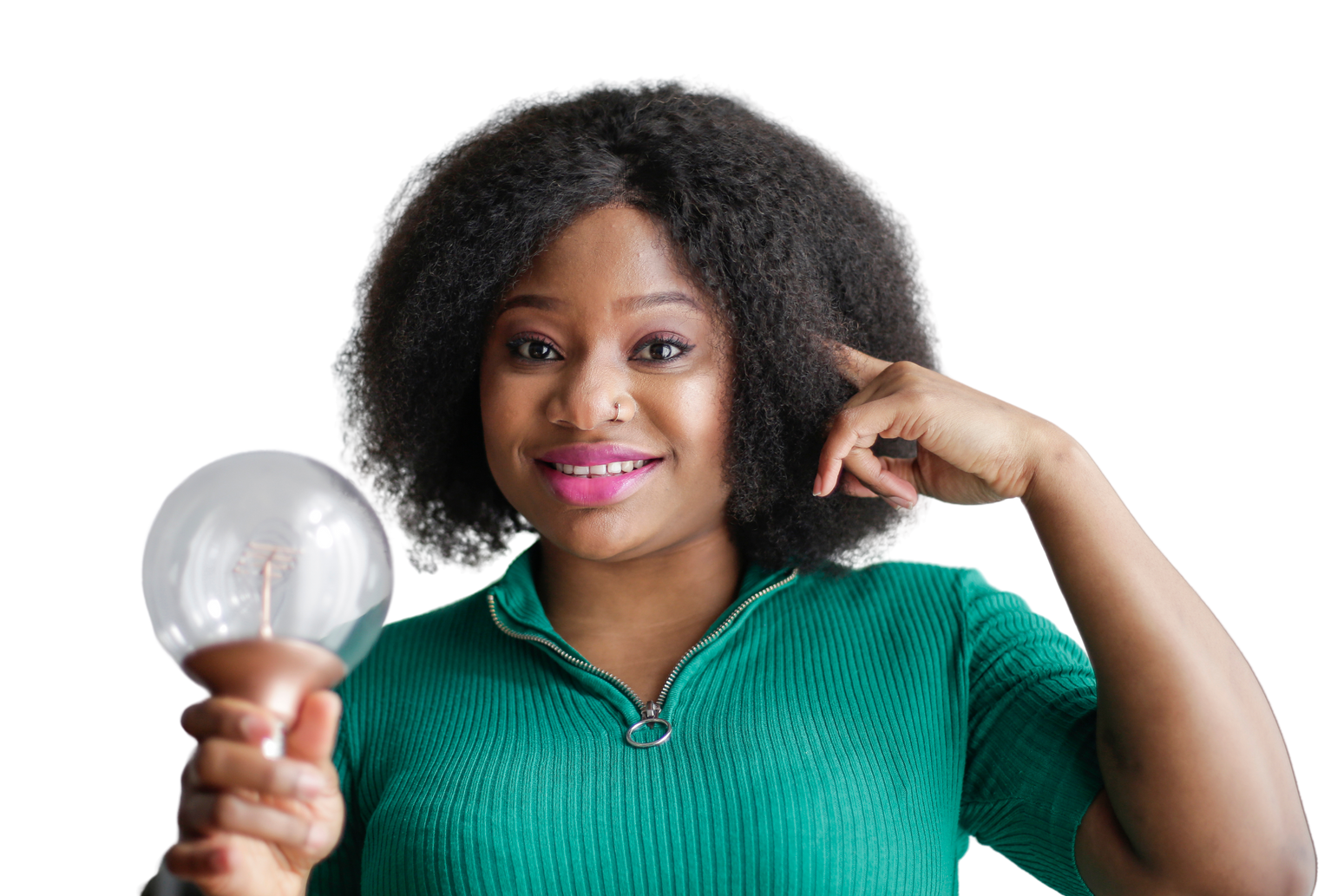 Technique 01
Lorem ipsum dolor sit amet, consectetur adipiscing elit.
Technique 02
Lorem ipsum dolor sit amet, consectetur adipiscing elit.
BRAINSTORMING TECHNIQUES
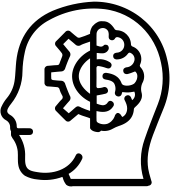 Technique 03
Lorem ipsum dolor sit amet, consectetur adipiscing elit.
Brainstorming is a collaborative technique that generates numerous ideas quickly, encouraging creative thinking and problem-solving within groups.
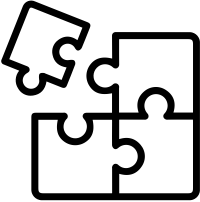 Technique 04
Lorem ipsum dolor sit amet, consectetur adipiscing elit.
01
REAL-LIFE EXAMPLES
Showcase examples of successful projects or solutions that originated from brainstorming sessions.
02
Showcase examples of successful projects or solutions that originated from brainstorming sessions.
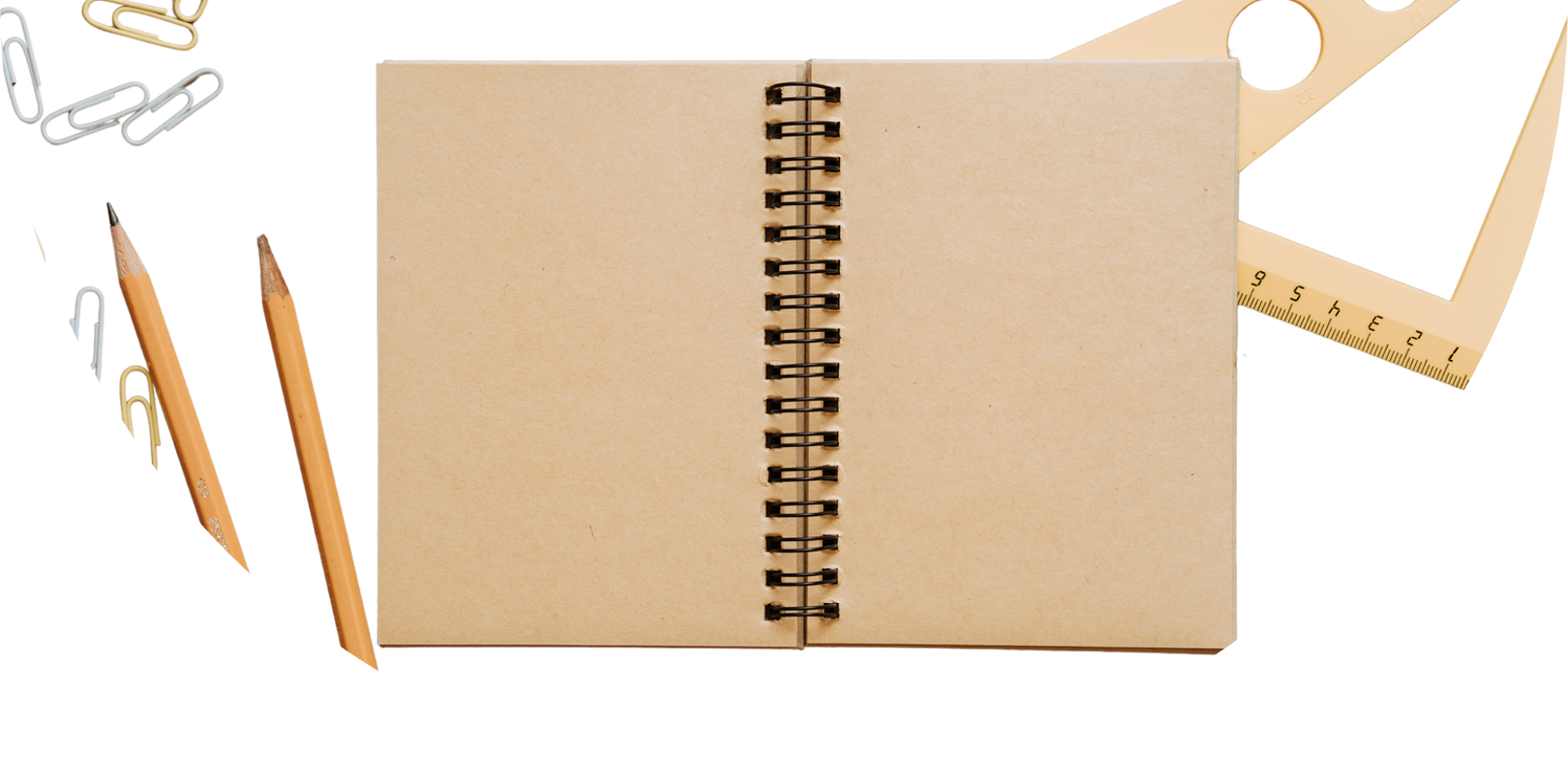 03
Showcase examples of successful projects or solutions that originated from brainstorming sessions.
DIAGRAM PAGE
TECHNIQUE A
Lorem ipsum dolor sit amet, consectetur adipiscing elit, sed do eiusmod tempor incididunt ut labore et dolore magna aliqua. Ut enim ad minim veniam.
TECHNIQUE B
TECHNIQUE C
Lorem ipsum dolor sit amet, consectetur adipiscing elit, sed do eiusmod tempor incididunt ut labore et.
Lorem ipsum dolor sit amet, consectetur adipiscing elit, sed do eiusmod tempor incididunt ut labore et.
ACTION
STRATEGY
Lorem ipsum dolor sit amet, consectetur adipiscing elit, sed do eiusmod tempor incididunt ut labore et.
Lorem ipsum dolor sit amet, consectetur adipiscing elit, sed do eiusmod tempor incididunt ut labore et.
OBJECTIVES
ANALYSIS
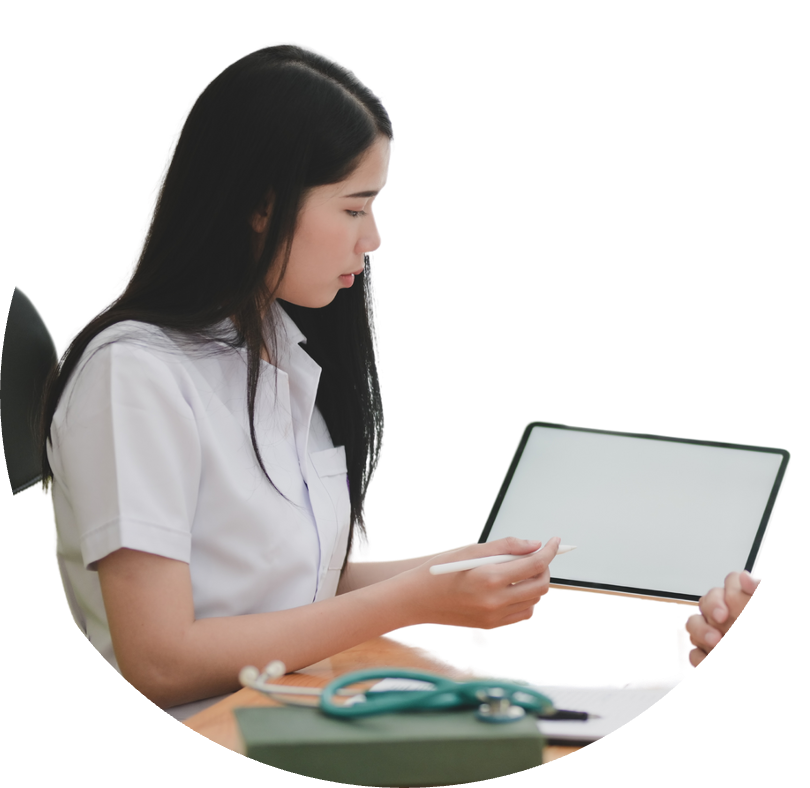 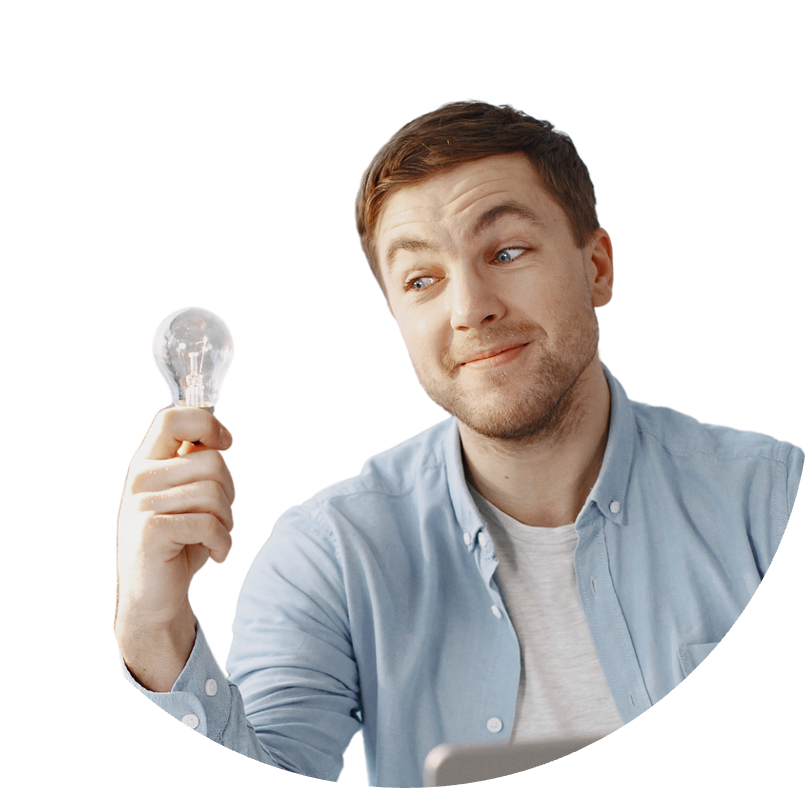 Brainstorming is a collaborative technique that generates numerous ideas quickly, encouraging creative thinking and problem-solving within groups.
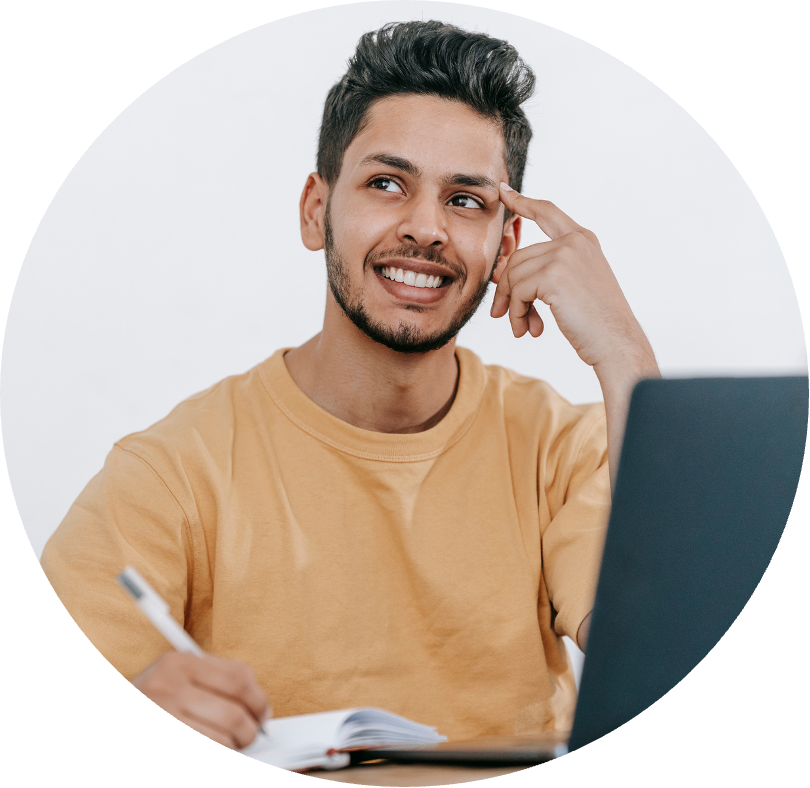 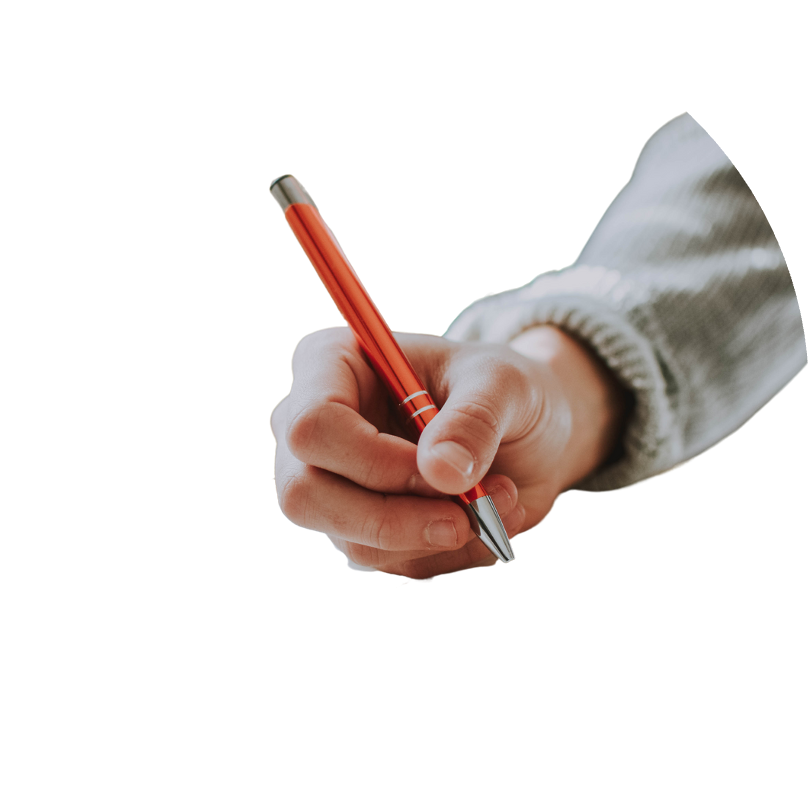 An image speaks louder than a page of text
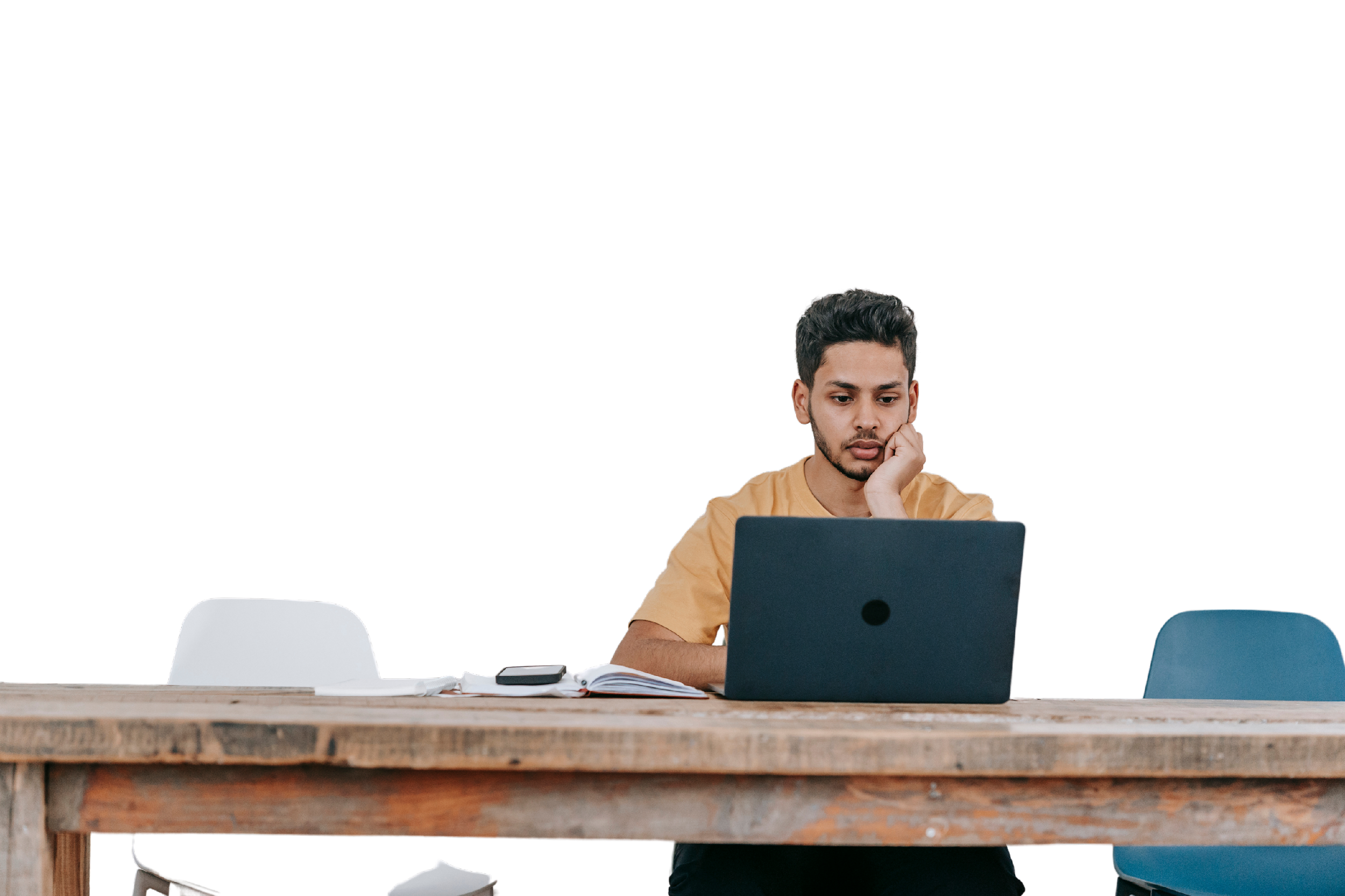 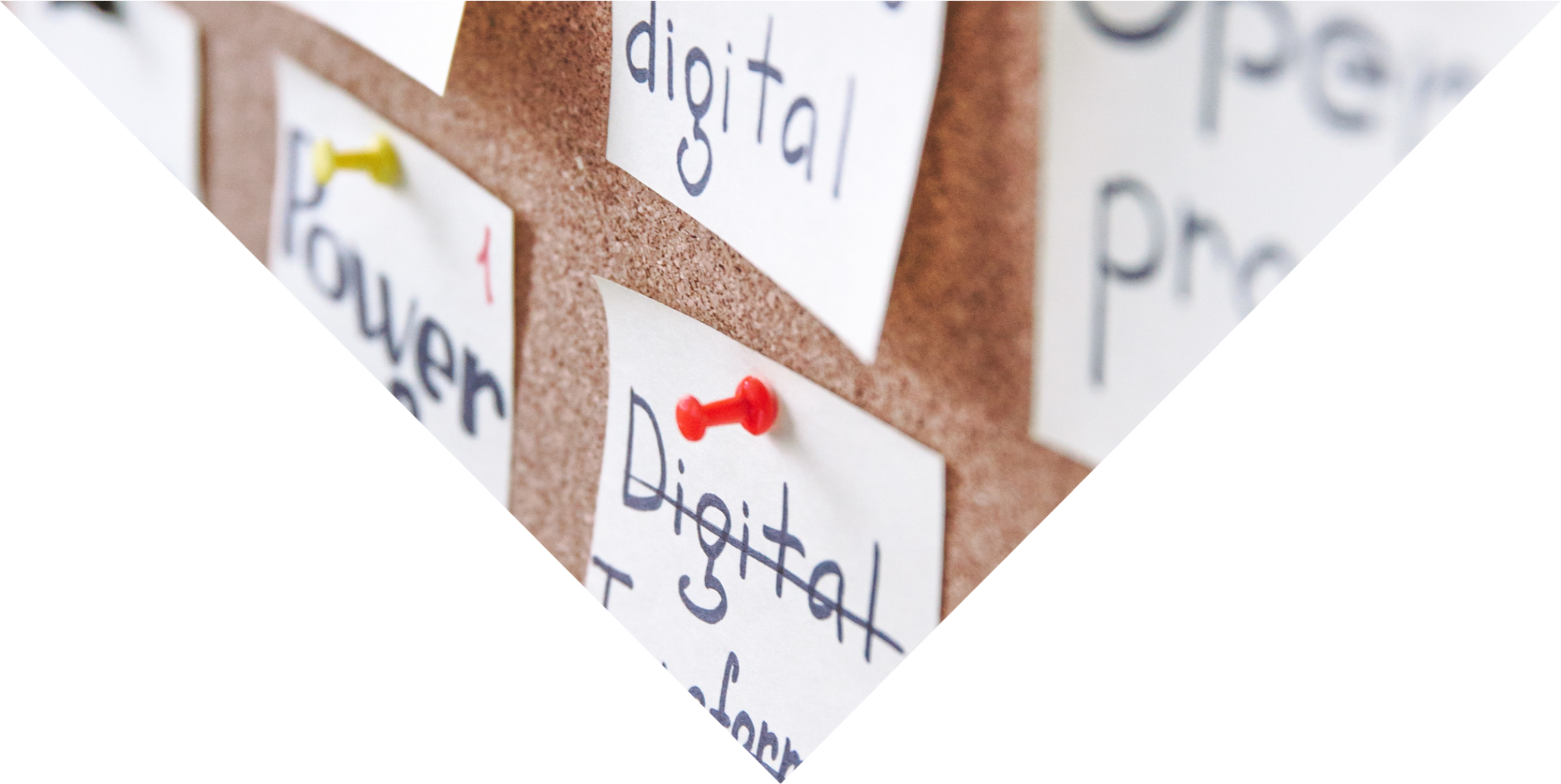 A
B
Present a toolkit of strategies and tools students can use during brainstorming sessions. Include visuals of mind maps, sticky notes, etc.
Present a toolkit of strategies and tools students can use during brainstorming sessions. Include visuals of mind maps, sticky notes, etc.
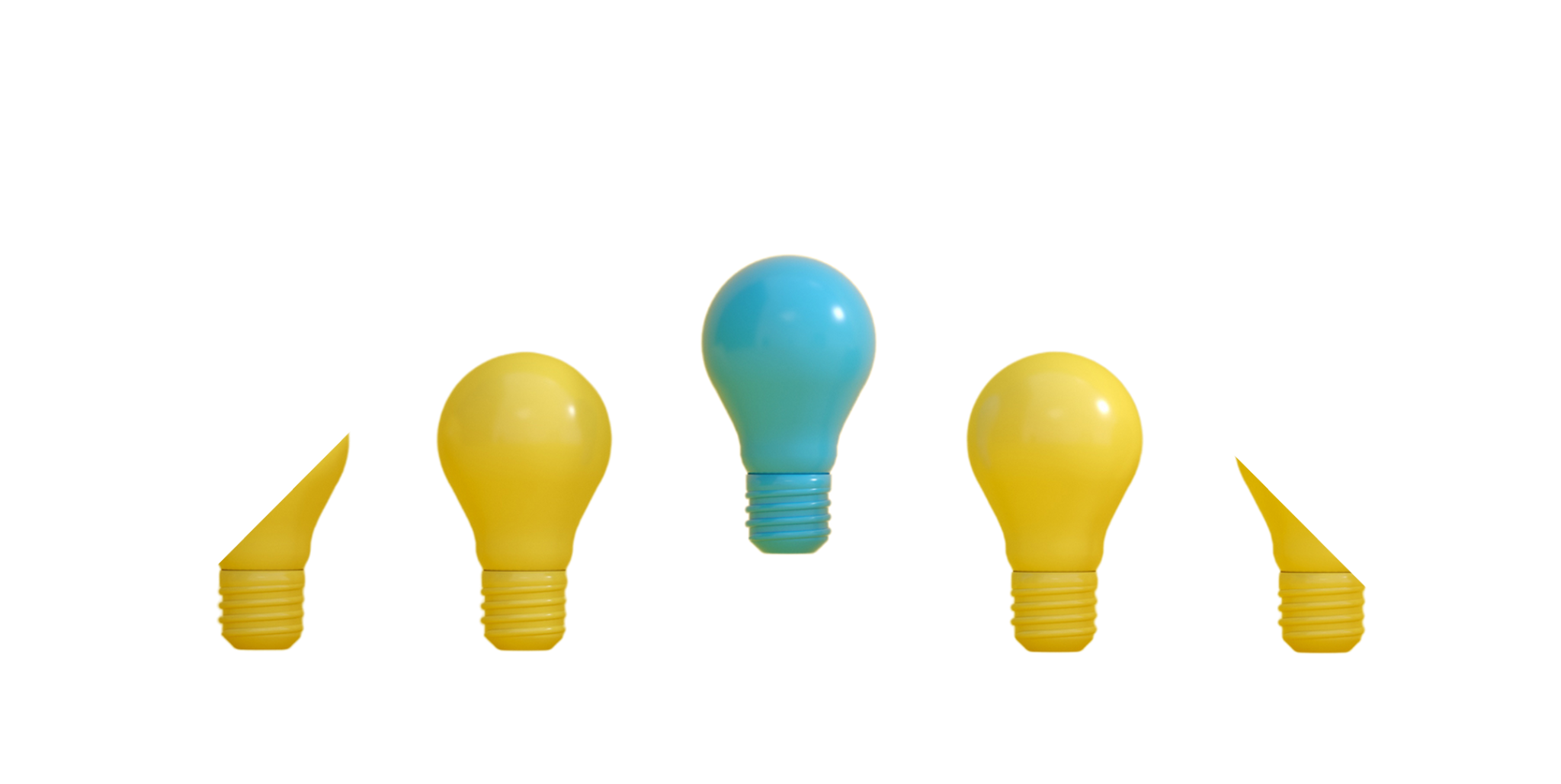 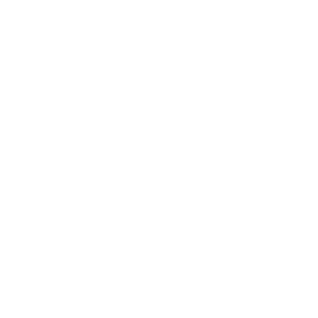 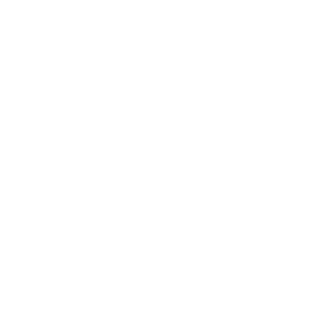 MAIN
IDEAS
PLAN
SOLUTION
Lorem ipsum dolor sit amet, consectetur adipiscing elit, sed do eiusmod tempor incididunt ut labore et dolore magna aliqua. Ut enim ad minim veniam, quis nostrud exercitation ullamco laboris nisi ut aliquip ex ea commodo consequat.
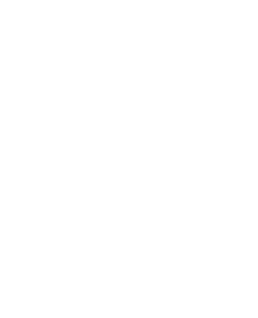 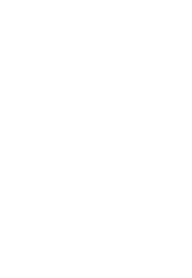 STRATEGY
REPORT
DIAGRAM PAGE
Highlight areas of overlap or intersection between different categories, themes, or aspects of your brainstorming topic.
Highlight areas of overlap or intersection between different categories, themes, or aspects of your brainstorming topic.
Showcase commonalities or shared elements between distinct ideas or perspectives.
Lorem ipsum dolor sit amet, consectetur adipiscing elit, sed do eiusmod tempor incididunt ut labore et dolore magna aliqua. Ut enim ad minim veniam.
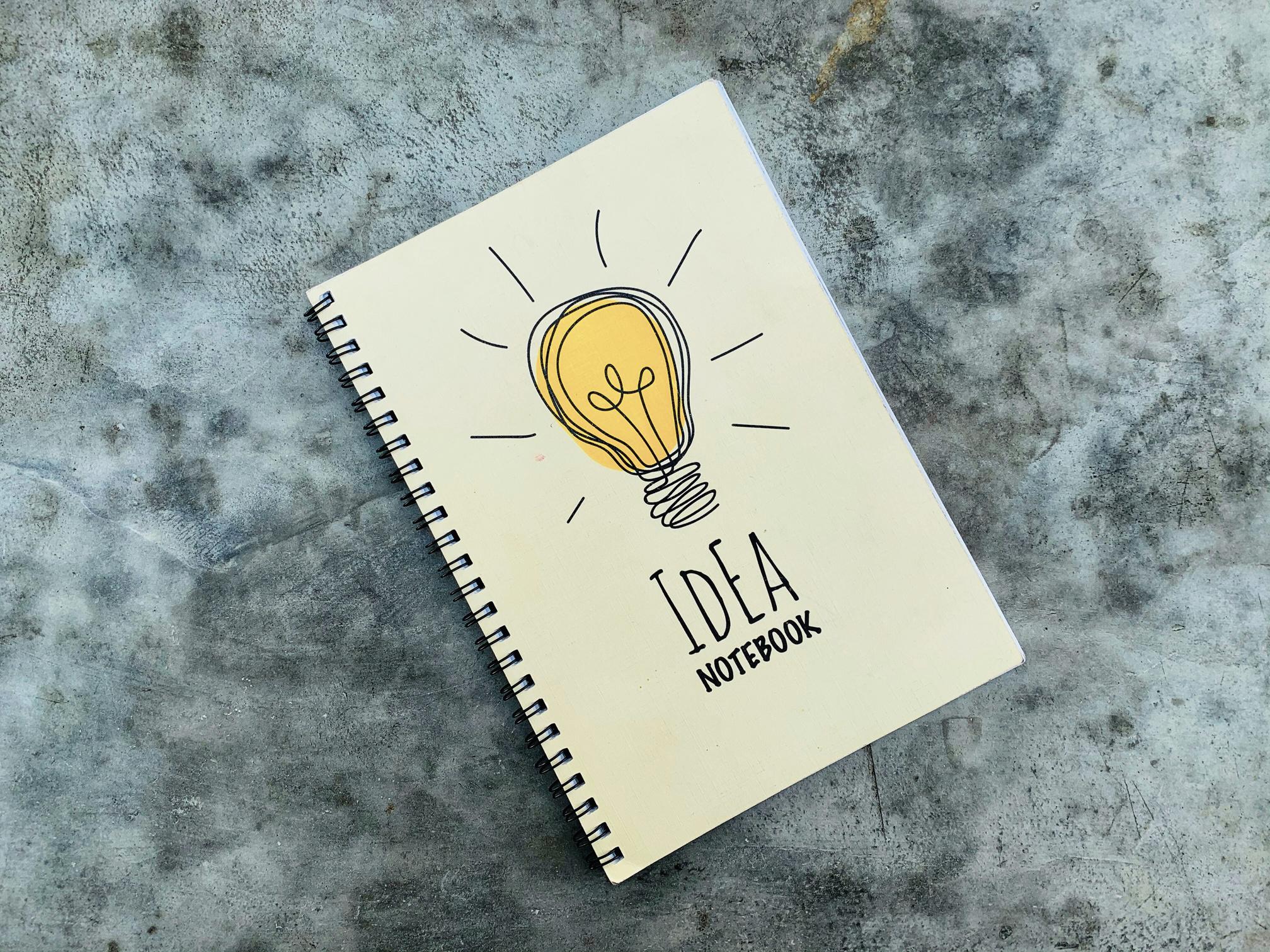 01
Lorem ipsum dolor sit amet, consectetur adipiscing elit.
02
Lorem ipsum dolor sit amet, consectetur adipiscing elit.
REFLECTION
03
Lorem ipsum dolor sit amet, consectetur adipiscing elit.
04
Lorem ipsum dolor sit amet, consectetur adipiscing elit.
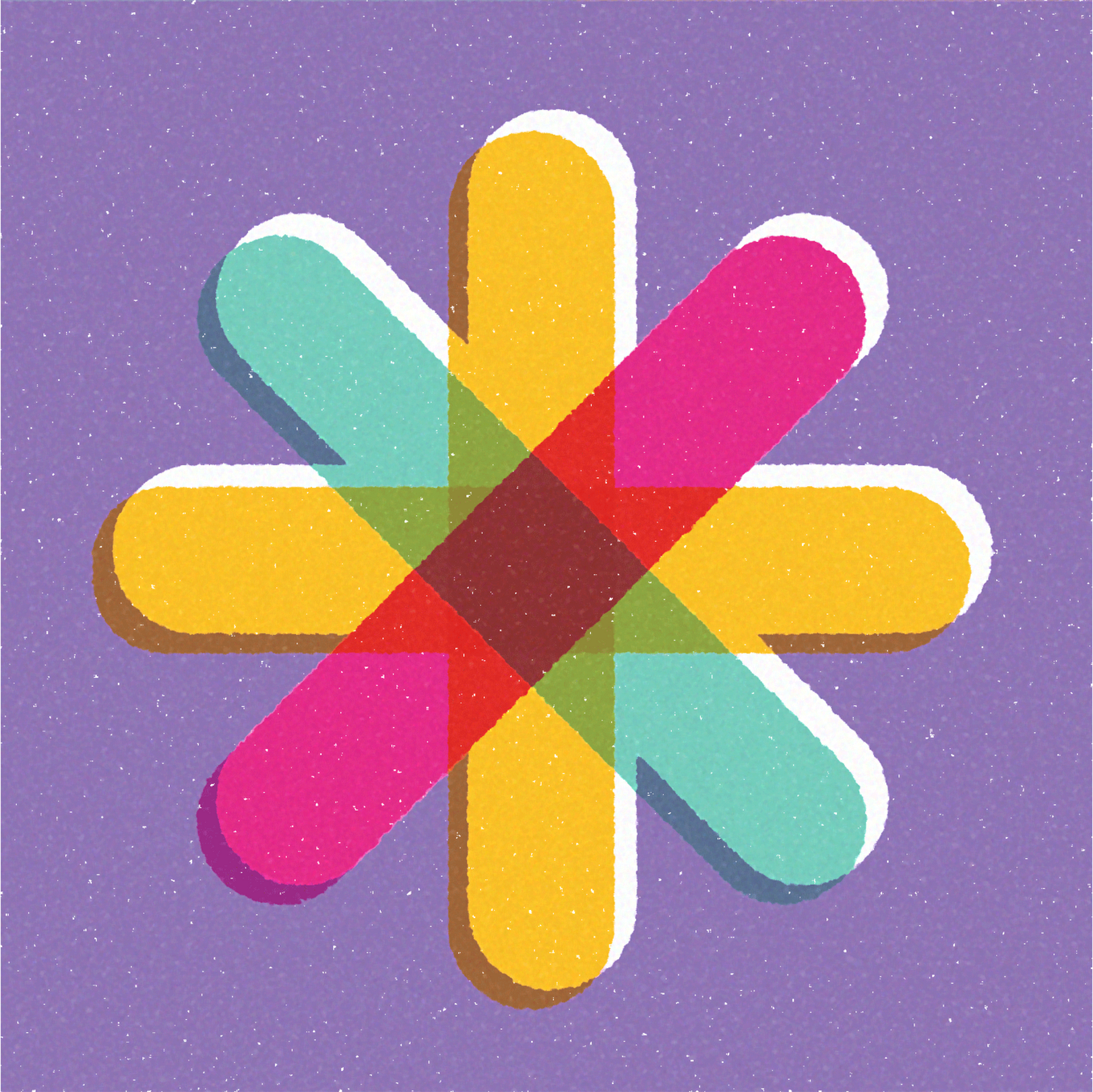 Solution
Revision
Lorem ipsum dolor
sit amet, consectetur adipiscing elit.
Lorem ipsum dolor
sit amet, consectetur adipiscing elit.
Strategy
Action
MINDMAP
Lorem ipsum dolor
sit amet, consectetur adipiscing elit.
Lorem ipsum dolor
sit amet, consectetur adipiscing elit.
Objectives
Analysis
Lorem ipsum dolor
sit amet, consectetur adipiscing elit.
Lorem ipsum dolor
sit amet, consectetur adipiscing elit.
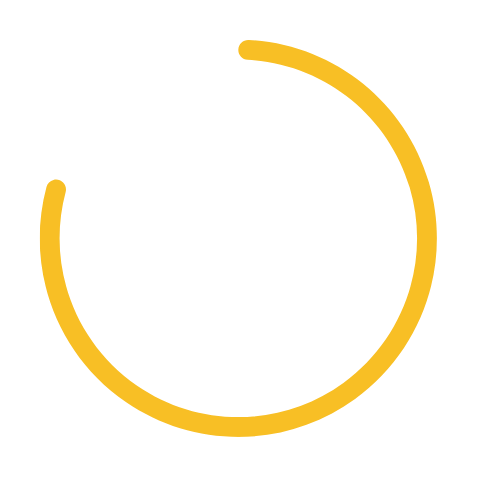 STATISTICS
Teams that engage in regular brainstorming sessions are 50% more likely to produce innovative solutions.
80%
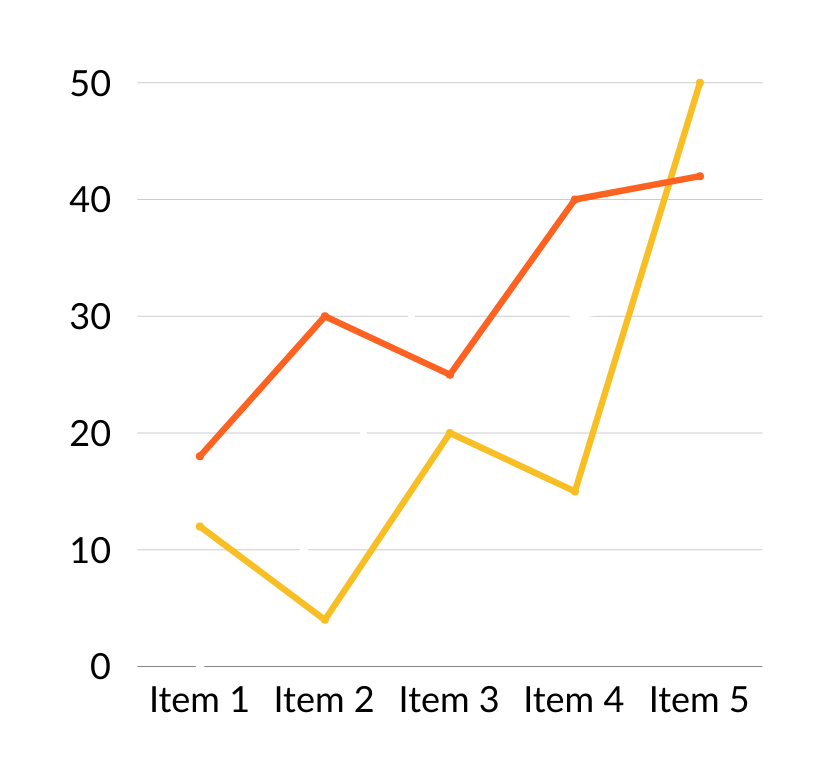 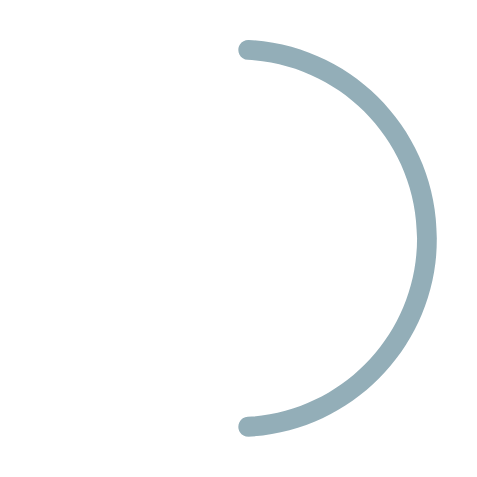 Lorem ipsum dolor sit amet, consectetur adipiscing elit, sed do eiusmod tempor incididunt ut labore et.
50%
Action
Analysis
Lorem ipsum dolor sit amet, consectetur adipiscing elit.
Lorem ipsum dolor sit amet, consectetur adipiscing elit.
Objectives
Strategy
BRAINSTORM
BRAINSTORM
Lorem ipsum dolor sit amet, consectetur adipiscing elit.
Lorem ipsum dolor sit amet, consectetur adipiscing elit.
Solution
Revision
Lorem ipsum dolor
sit amet, consectetur adipiscing elit.
Lorem ipsum dolor
sit amet, consectetur adipiscing elit.
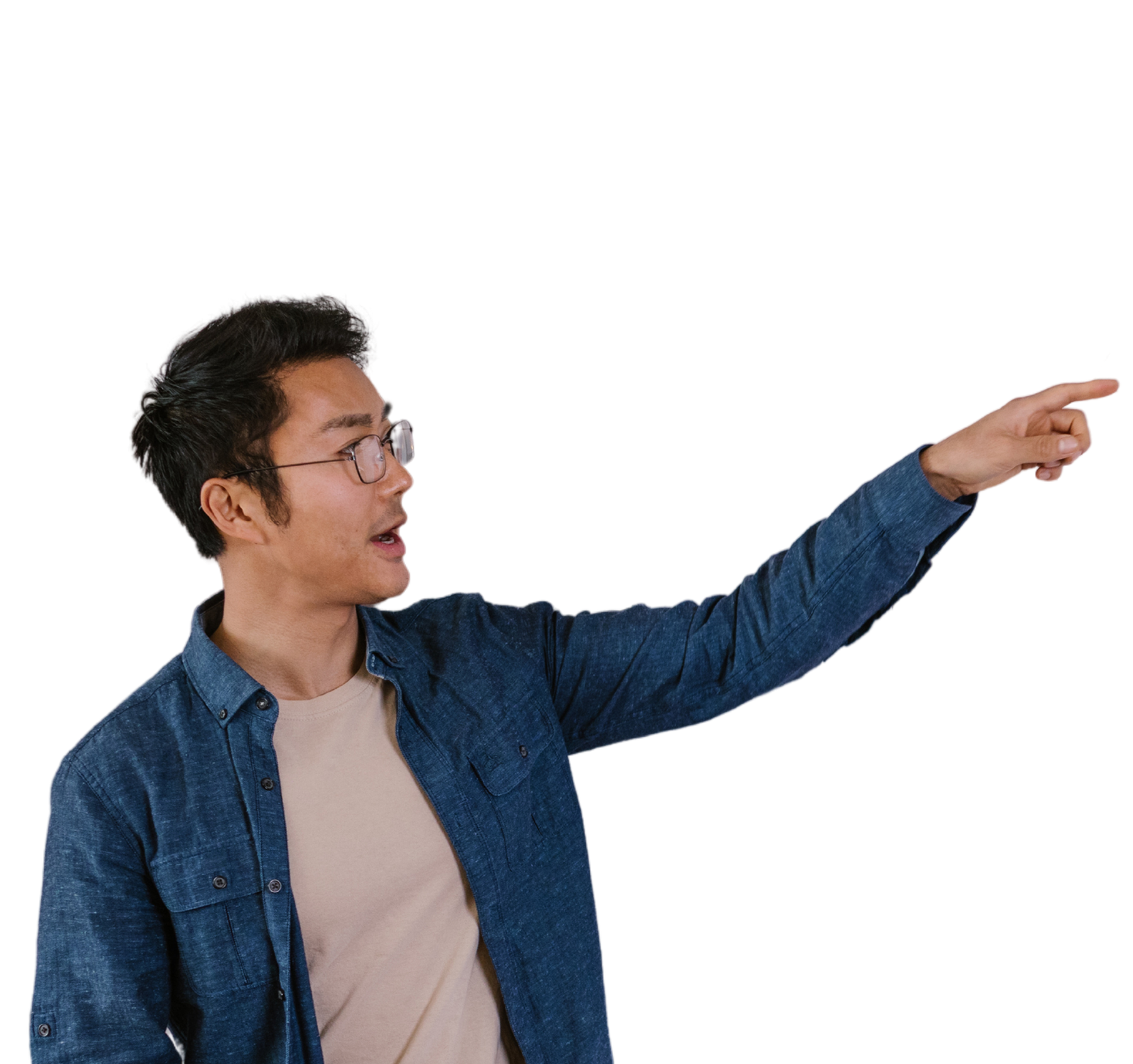 INFOGRAPHICS
Lorem ipsum dolor sit amet, consectetur adipiscing elit.
Lorem ipsum dolor sit amet, consectetur adipiscing elit.
Lorem ipsum dolor sit amet, consectetur adipiscing elit, sed do eiusmod tempor incididunt ut.
Lorem ipsum dolor sit amet, consectetur adipiscing elit.
RESOURCE PAGE
Use these design resources
in your Canva Presentation.
This presentation template
uses the following free fonts:

Titles: Poppins
Headers: Poppins
Body Copy: Poppins

You can find these fonts
online too. Happy designing! 

Don't forget to delete this
page before presenting.
CREDITS
CREDITS
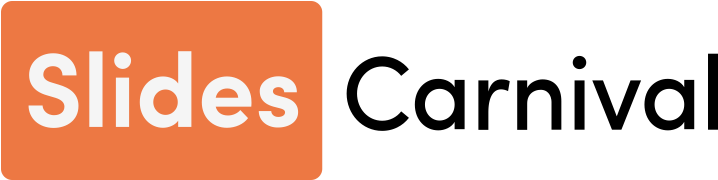 This presentation template is free for everyone to use thanks to the following:
SlidesCarnival
Pexels
for the presentation template
for the photos